CARDÁPIO SEMANAL – GILSON BELANI
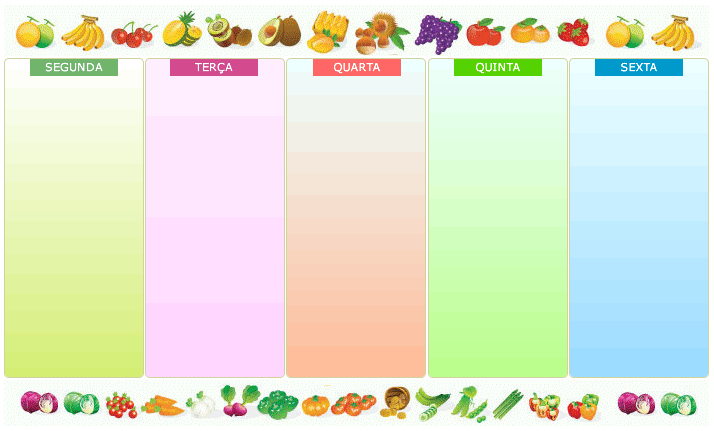 MACARRÃO COM CARNE
OU 
FRANGO COM SALADA DE LEGUMES
PÃO FRANCÊS COM REQUEIJÃO OU MANTEIGA
OU CARNE MOÍDA 
+
SUCO OU CHÁ
ARROZ, FEIJÃO CARIOCA OU PRETO, CARNE OU FRANGO OU PORCO E SALADA CRUA
+
FRUTA
ARROZ OU PURÊ DE BATATA COM ESTROGONOFE DE CARNE OU FRANGO 
OU 
ARROZ TEMPERADO
 E 
SALADA 
+ 
FRUTA
BOLACHA SALGADA OU DOCE OU ROSQUINHA DOCE 
+
LEITE COM CHOCOLATE 
+
FRUTA